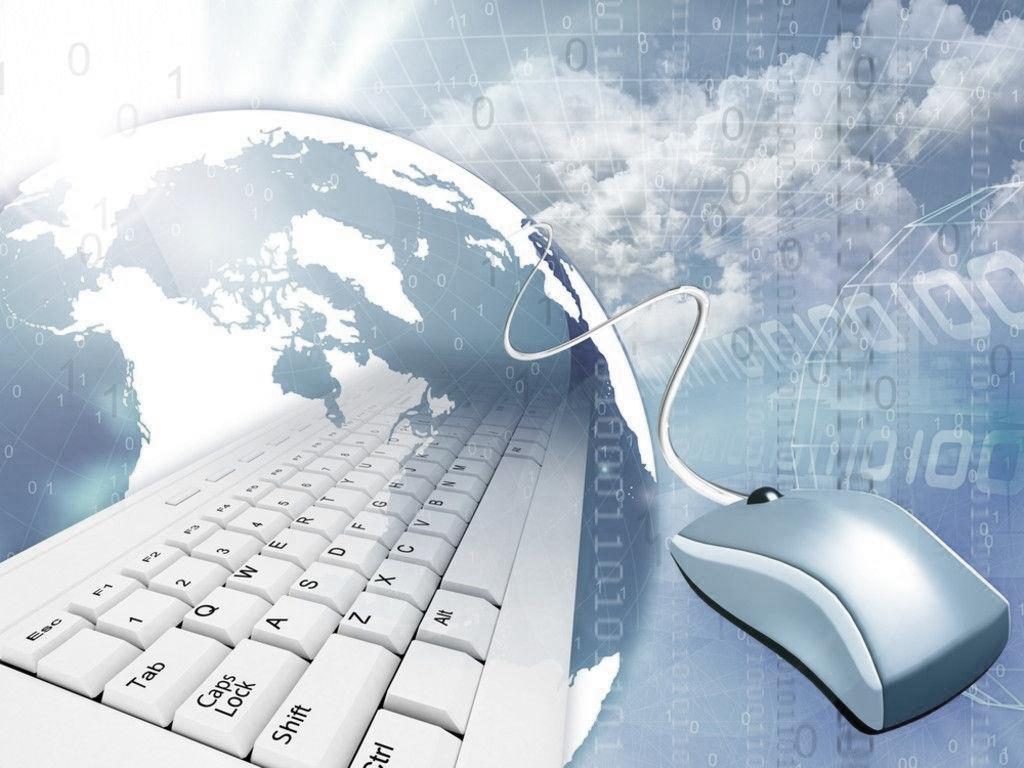 SỞ GIÁO DỤC VÀ ĐÀO TẠO HÀ NỘI
TUYÊN TRUYỀN DỊCH VỤ CÔNG TRỰC TUYẾN 
MỨC ĐỘ 3,4 CHO HỌC SINH
Thanh Xuân, ngày 02 tháng 4 năm 2019
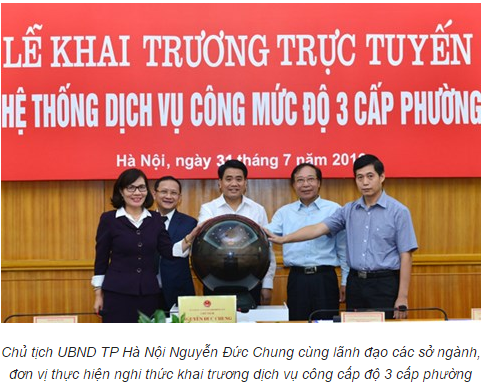 Chủ tịch UBND TP Hà Nội Ông Nguyễn Đức Chung đã khai trương hệ thống dịch vụ công mức độ 3 cấp phường
THÔNG BÁO SỐ 843/TB-SGDĐT 

VỀ VIỆC TIẾP NHẬN VÀ GIẢI QUYẾT HỒ SƠ THỦ TỤC HÀNH CHÍNH 
THUỘC THẨM QUYỀN GIẢI QUYẾT CỦA SGD&ĐT
62 THHC thực hiện qua DVCTT mức độ 3
65 TTHC
3 TTHC thực hiện qua DVCTT mức độ 4
THỦ TỤC HÀNH CHÍNH
- Thủ tục hành chính là một loạt các quy định về trình tự thời gian, về không gian về cách thức giải quyết công việc của các cơ quan hành chính nhà nước trong mối liên hệ với các cơ quan, tổ chức và cá nhân công dân.
DỊCH VỤ CÔNG TRỰC TUYẾN
Dịch vụ công trực tuyến là dịch vụ hành chính công và các dịch vụ khác của cơ quan nhà nước được cung cấp cho các tổ chức, cá nhân trên môi trường mạng.
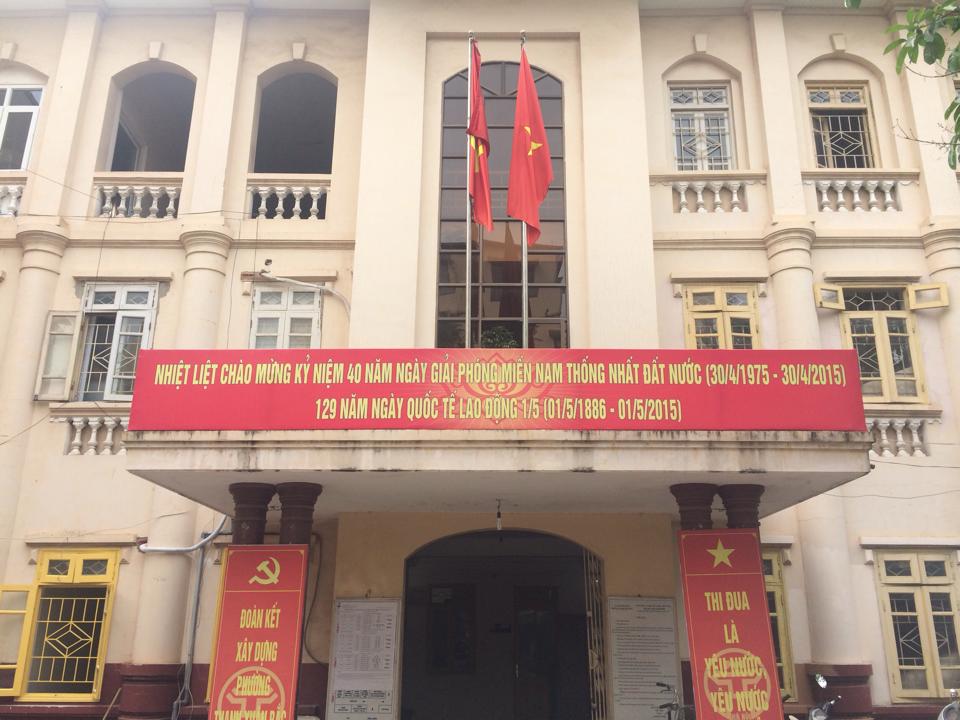 UBND Phường Thanh Xuân Bắc
Địa chỉ:  E18 Thanh Xuân Bắc, Thanh Xuân, Hà Nội
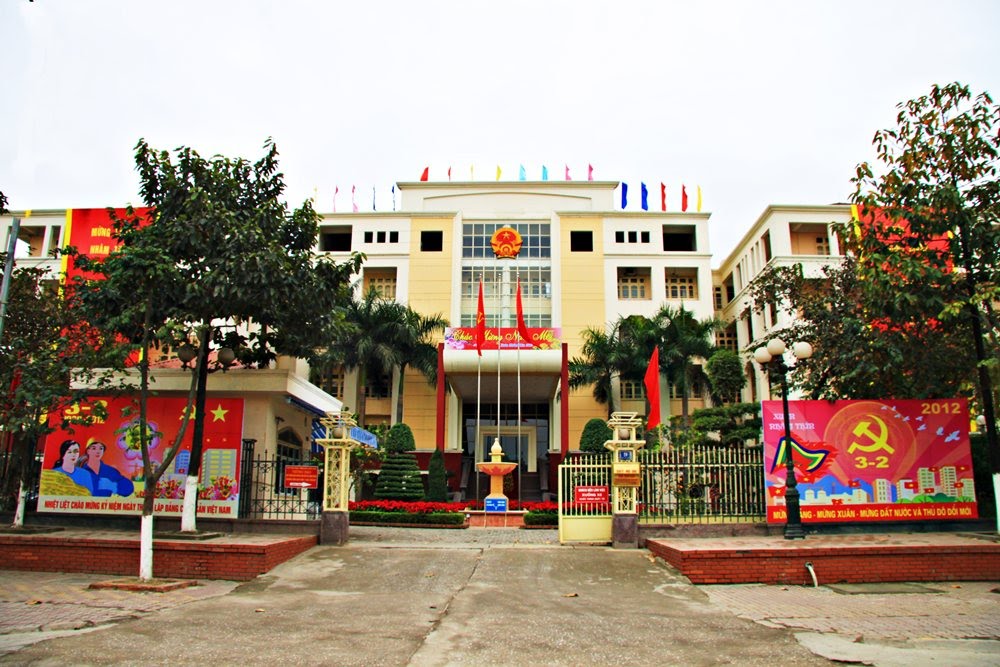 UBND Quận Thanh Xuân
Địa chỉ: số 9, đường Khuất Duy Tiến, quận Thanh Xuân, thành phố Hà Nội
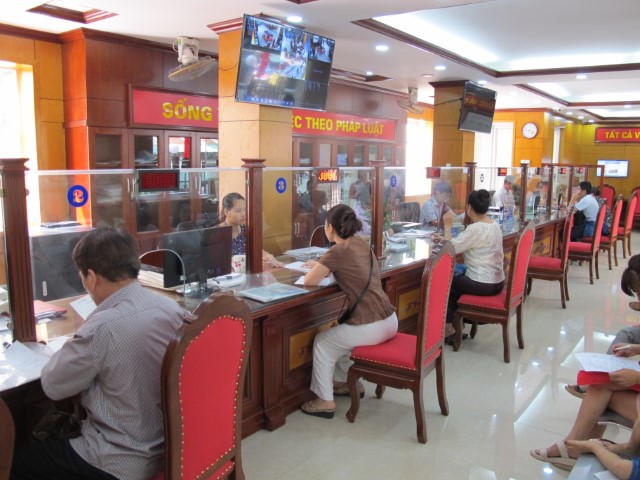 Bộ phận tiếp nhận hồ sơ và trả kết quả giải quyết TTHCĐịa chỉ: Ngõ 11, Khuất Duy Tiến, quận Thanh Xuân, thành phố Hà Nội
SỞ GIÁO DỤC VÀ ĐÀO TẠO HÀ NỘI
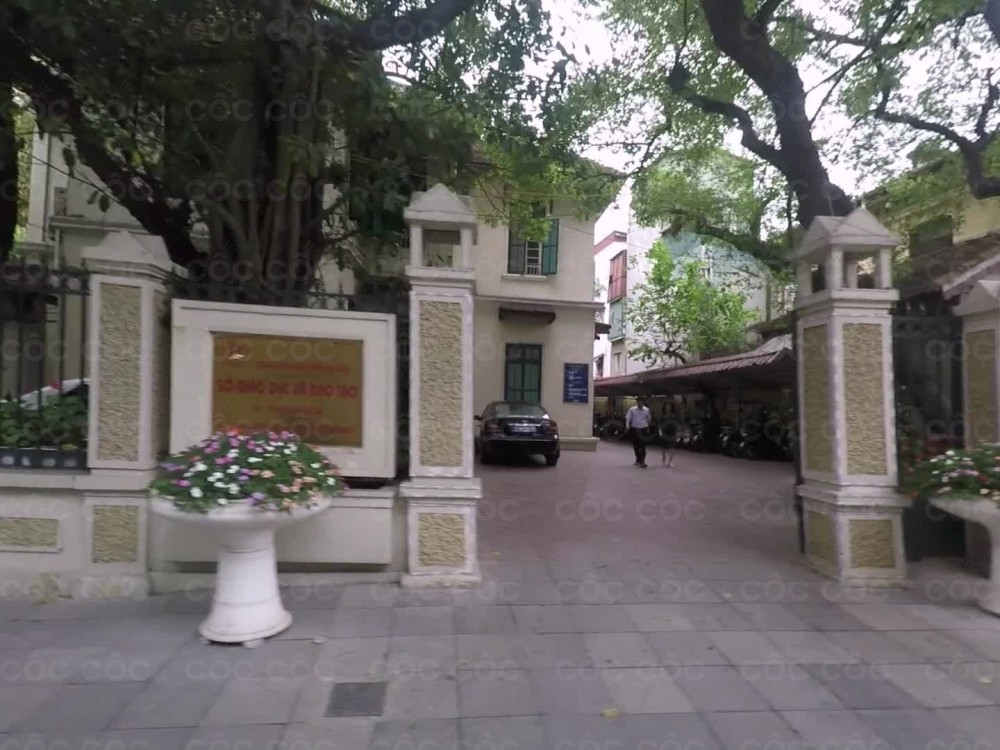 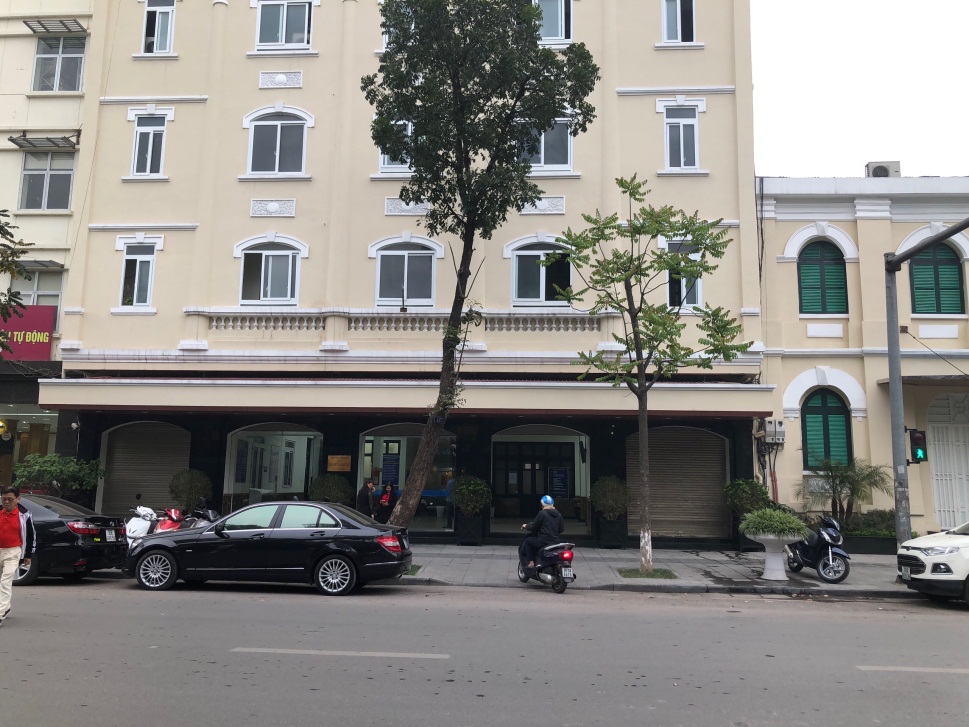 81 THỢ NHUỘM, 
HOÀN KIẾM, HÀ NỘI
23 QUANG TRUNG, HOÀN KIẾM, HÀ NỘI
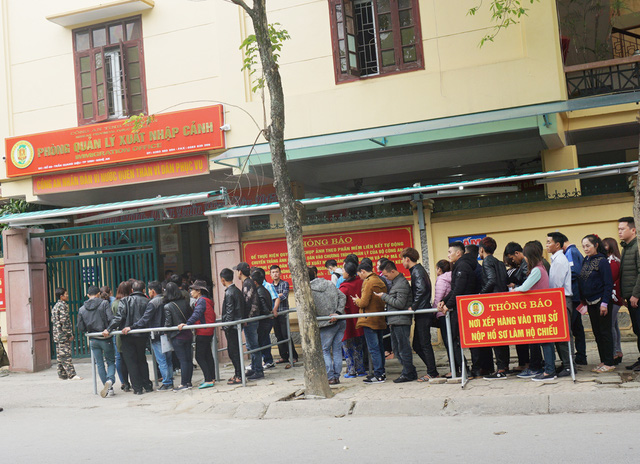 Người dân xếp hàng nộp hồ sơ làm hộ chiếu
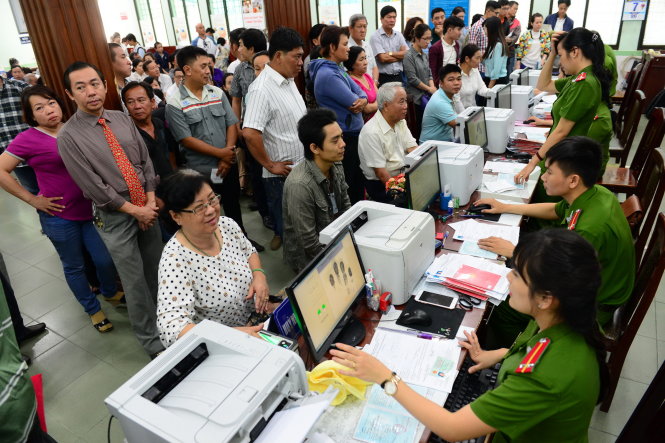 Người dân làm Chứng minh thư
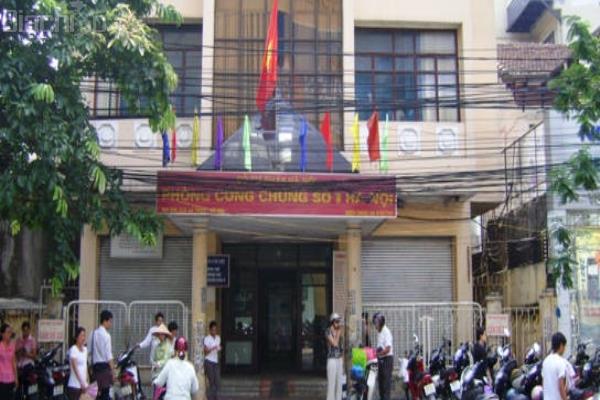 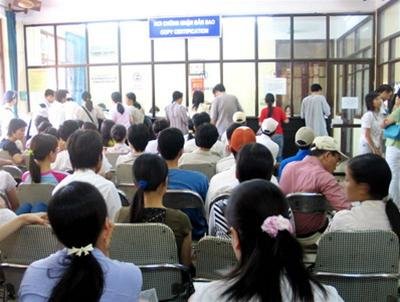 4 MỨC ĐỘ DỊCH VỤ CÔNG TRỰC TUYẾN
Dịch vụ công trực tuyến mức độ 1:
Nộp hồ sơ
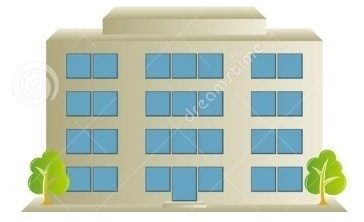 Quy trình, thủ tục; hồ sơ; thời hạn; phí và lệ phí thực hiện dịch vụ
Điểm nộp hồ sơ
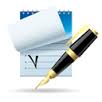 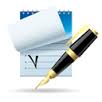 Nhận kết quả
Dịch vụ công trực tuyến mức độ 2:
Nhận các biểu mẫu
Gửi trực tiếp
Hoặc qua bưu điện
Tải xuống các biểu mẫu. Khai báo và hoàn thiện hồ sơ
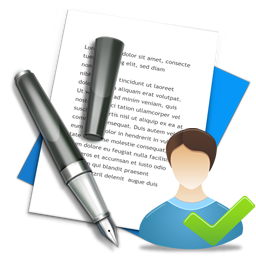 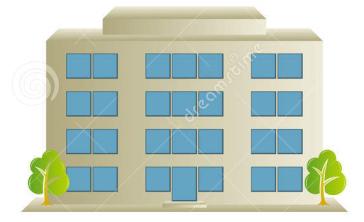 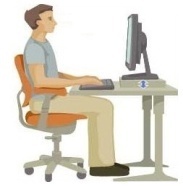 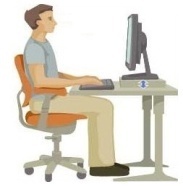 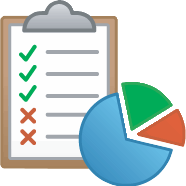 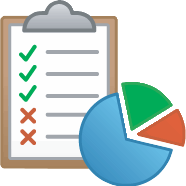 Điểm nộp hồ sơ
Hẹn ngày nhận kết quả
Hẹn ngày nhận kết quả
Tìm hiểu tại nhà
Tìm hiểu tại nhà
Chuẩn bị 
Hồ sơ
Nhận kết quả
Dịch vụ công trực tuyến mức độ 3:
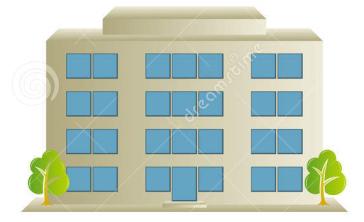 Giao dịch, xử lý hồ sơ trên mạng
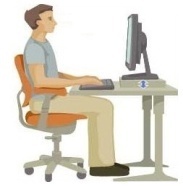 Điền và nộp hồ sơ
trực tuyến
Điểm nộp hồ sơ
Đóng lệ phí (nếu có)

Nhận kết quả
Tìm hiểu tại nhà
Dịch vụ công trực tuyến mức độ 4:
Điền và nộp hồ sơ
trực tuyến
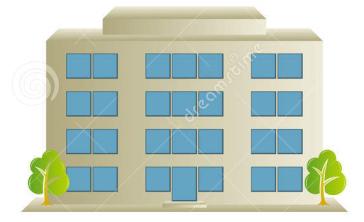 Điểm nộp hồ sơ
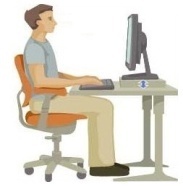 Đóng lệ phí và nhận kết quả trực tuyến,

nhận kết quả qua đường bưu điện
Tìm hiểu tại nhà
TRANG TUYỂN SINH ĐẦU CẤP CỦA TP HÀ NỘIĐịa chỉ: tsdaucap.hanoi.gov.vn
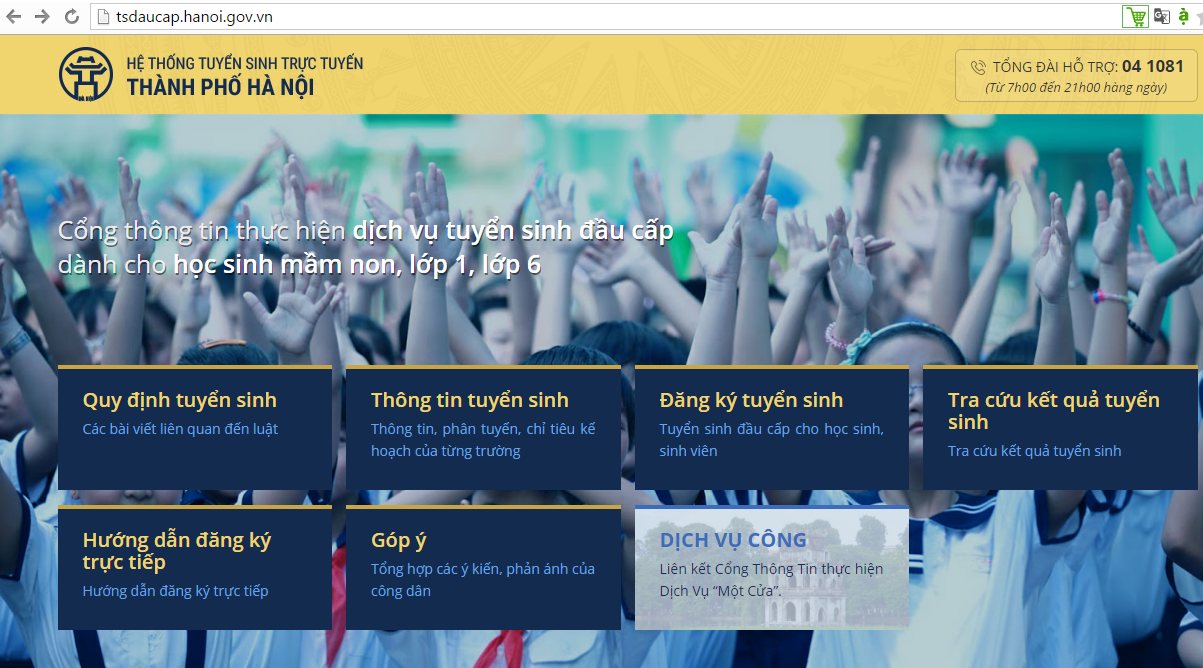 LỢI ÍCH THAM GIA DỊCH VỤ CÔNG TRỰC TUYẾN MỨC ĐỘ 3 VÀ MỨC ĐỘ 4
1. Đẩy mạnh cải cách hành chính, đảm bảo liên thông, công khai minh bạch thông tin trong quá trình giải quyết các thủ tục hành chính.
2. Công dân, doanh nghiệp có thể đăng ký hồ sơ trực tuyến mọi lúc, mọi nơi, tra cứu thông tin về thủ tục, tình trạng hồ sơ nhanh chóng, thuận lợi.
3. Thủ tục đơn giản, thuận tiện, chỉ sau vài thao tác đơn giản trên máy tính hoặc thiết bị di động kết nối mạng Internet, hồ sơ đã được gửi tới cơ quan Nhà nước có thẩm quyền.
4. Rút ngắn thời gian giải quyết hồ sơ, giảm giấy tờ, giảm công sức và thời gian đi lại, tiết kiệm chi phí cho người dân, doanh nghiệp.
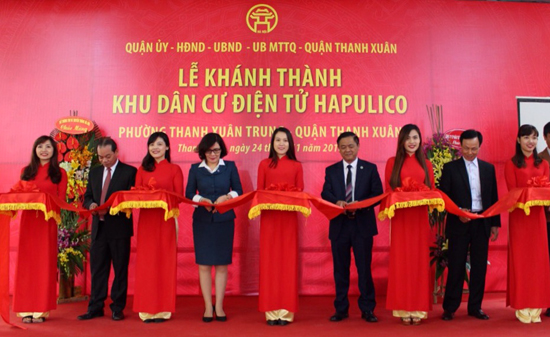 Lễ  khánh thành Khu dân cư điện tử Hapulico 
tại phường Thanh Xuân Trung.
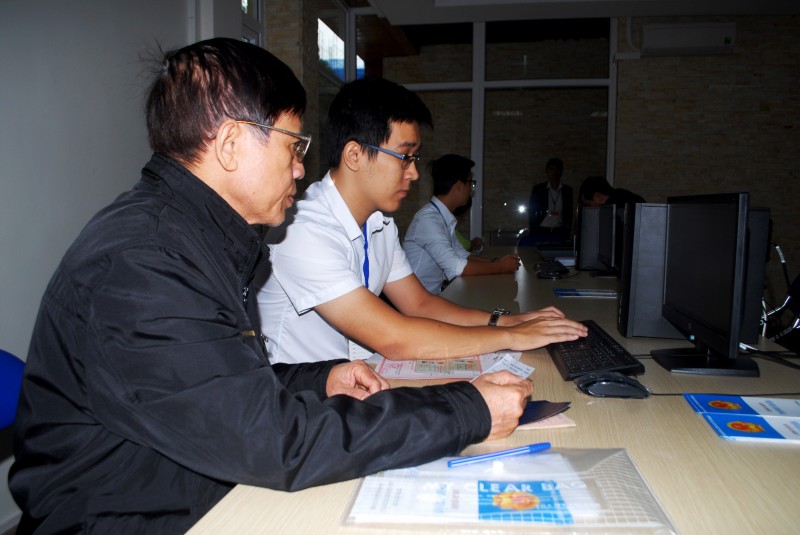 Người dân làm thủ tục hành chính trực tuyến tại Khu dân cư điện tử Hapulico dưới sự hướng dẫn của cộng tác viên
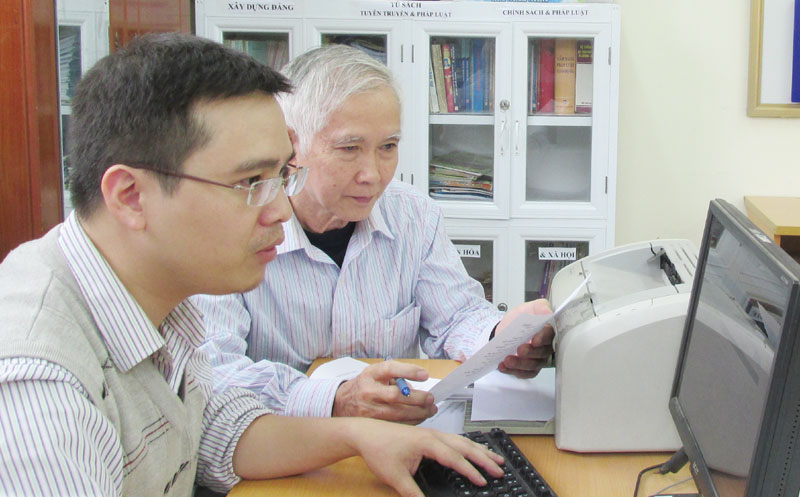 Người dân làm thủ tục hành chính trực tuyến tại Khu dân cư điện tử phường Hạ Đình
DỊCH VỤ CÔNG TRỰC TUYẾN MỨC ĐỘ 3,4
DỊCH VỤ CÔNG TRỰC TUYẾN THÀNH PHỐ HÀ NỘI
https://dichvucong.hanoi.gov.vn
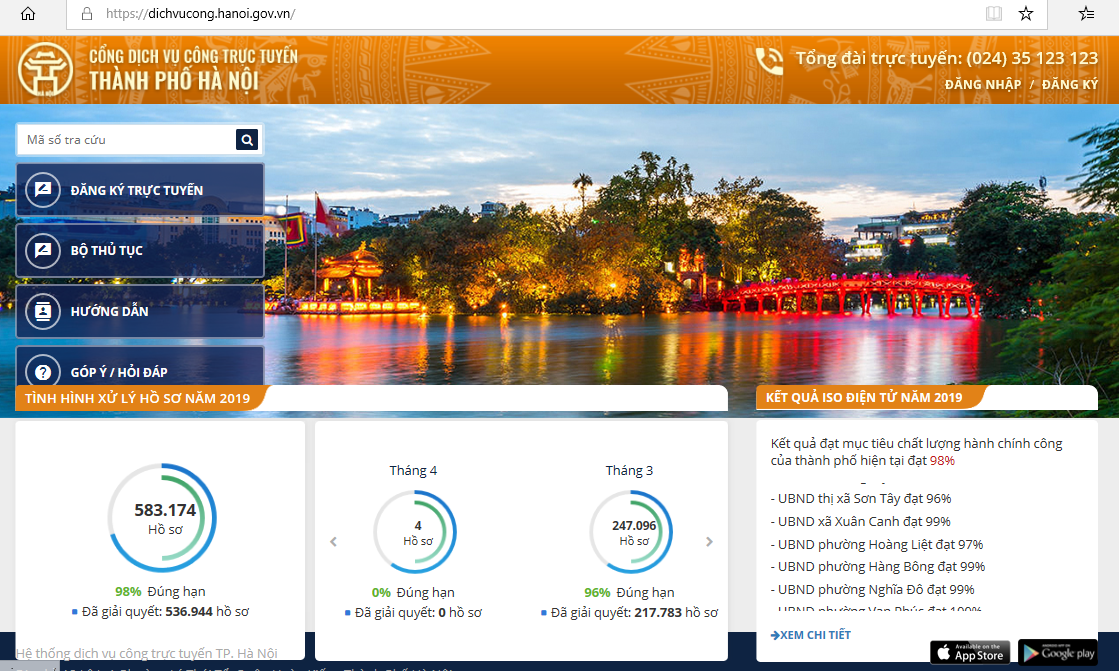 HƯỚNG DẪN TẠO TÀI KHOẢN
Bước 1: Truy cập  trang: https://dichvucong.hanoi.gov.vn
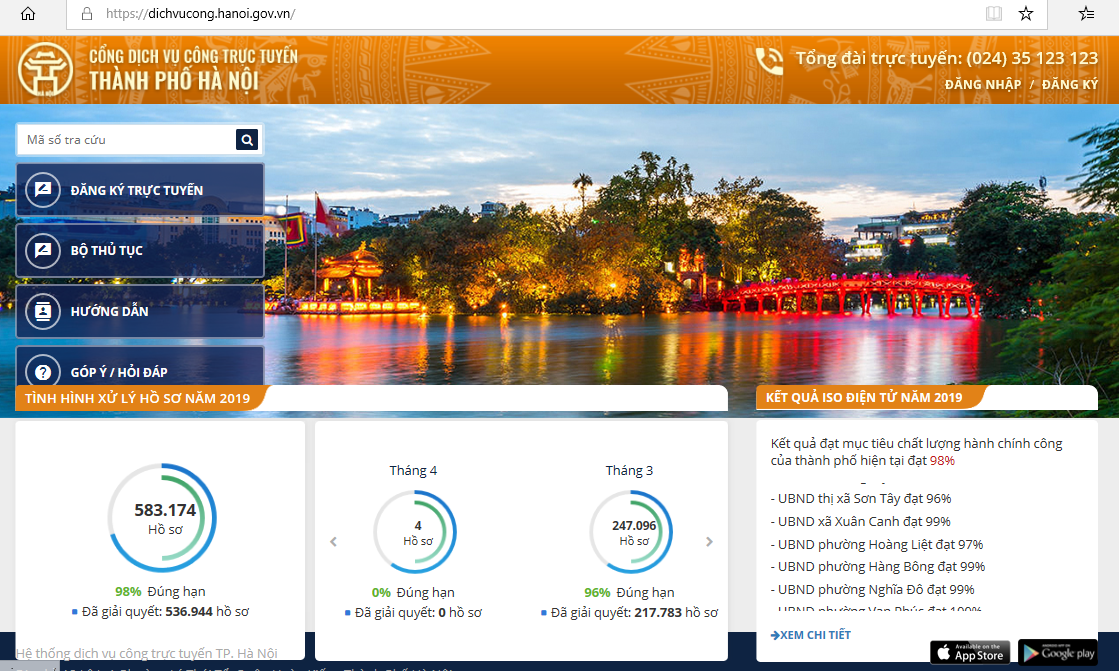 HƯỚNG DẪN TẠO TÀI KHOẢN
Bước 2: Nháy chuột vào nút Đăng ký
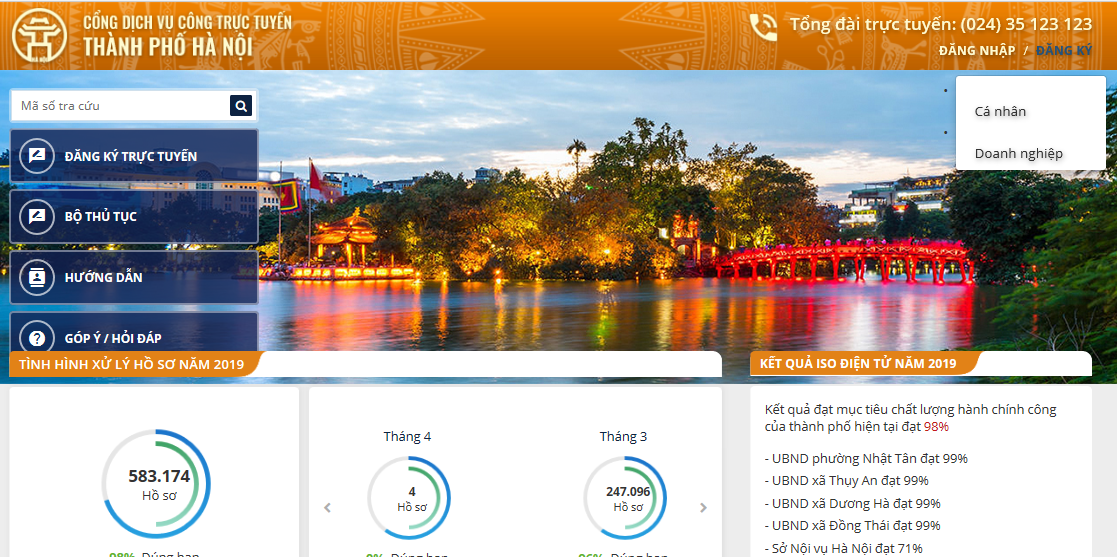 HƯỚNG DẪN TẠO TÀI KHOẢN
Bước 3: Điền đầy đủ thông tin đăng ký
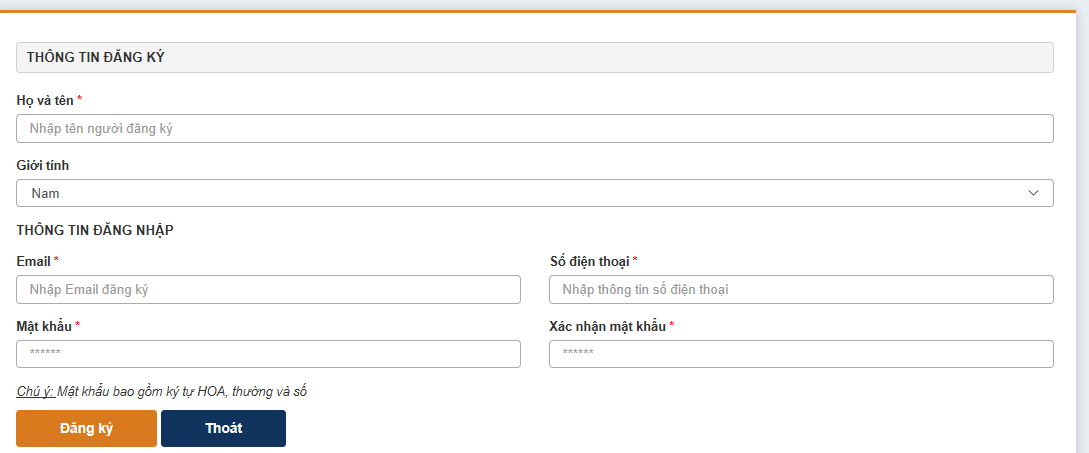 HƯỚNG DẪN TẠO TÀI KHOẢN
Bước 4: Kích hoạt tài khoản qua thư hệ thống gửi tới.
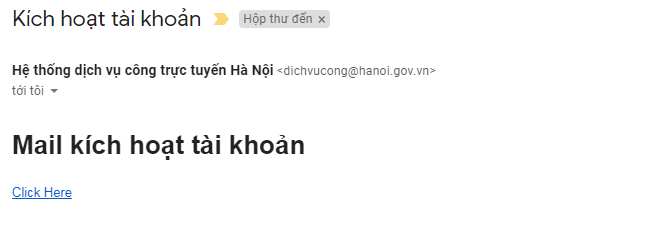 ĐĂNG NHẬP TÀI KHOẢN
Bước 1: Truy cập  trang: https://dichvucong.hanoi.gov.vn 
nháy nút đăng  nhập
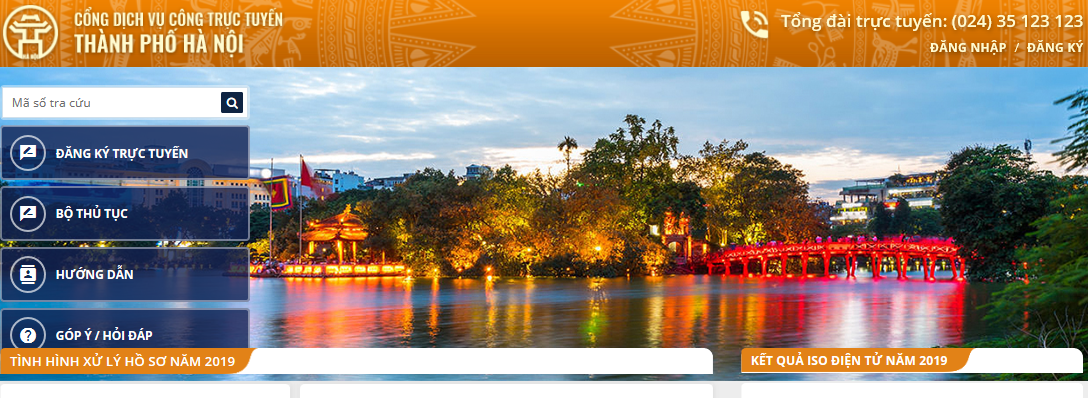 ĐĂNG NHẬP TÀI KHOẢN
Bước 2: Nhập địa chỉ Email và mật khẩu.
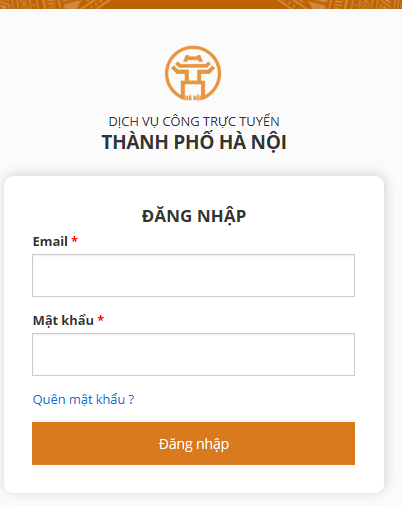 CÁCH  TÌM CÁC THHC CỦA SỞ GD&ĐT HÀ NỘI
HƯỚNG DẪN SỬ DỤNG DVCTT SỞ GD&ĐT
Bước 1: Truy cập  trang: https://dichvucong.hanoi.gov.vn
Chọn Đăng ký trực tuyến
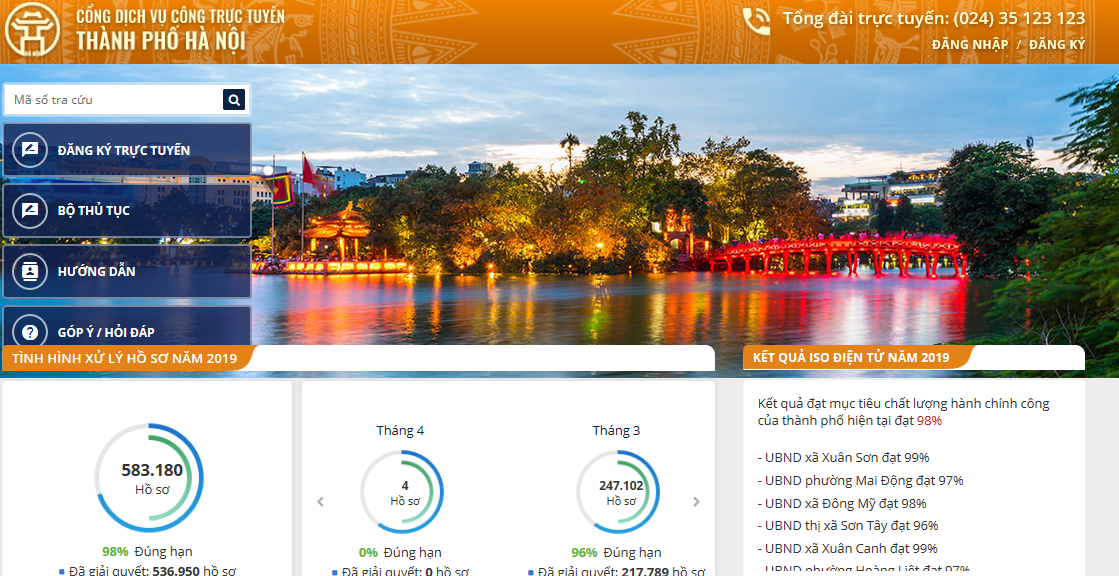 HƯỚNG DẪN SỬ DỤNG DVCTT SỞ GD&ĐT
Bước 2: Chọn Nộp hồ sơ tại sở/ngành.
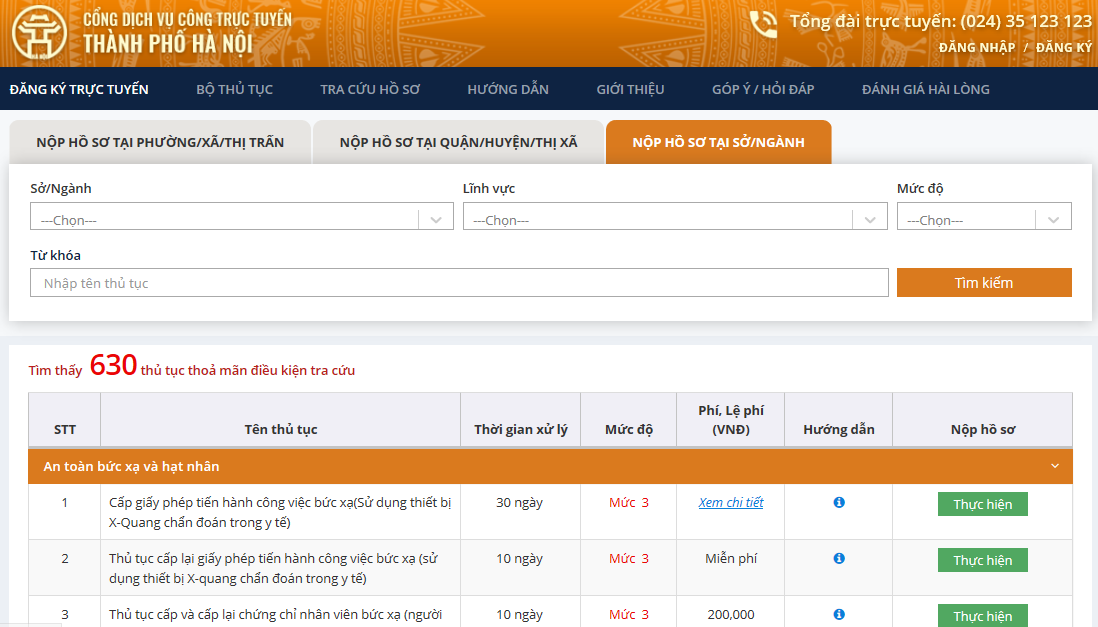 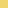 HƯỚNG DẪN SỬ DỤNG DVCTT SỞ GD&ĐT
Bước 3: Chọn Sở/ngành; Lĩnh vực; Mức độ; Tìm kiếm
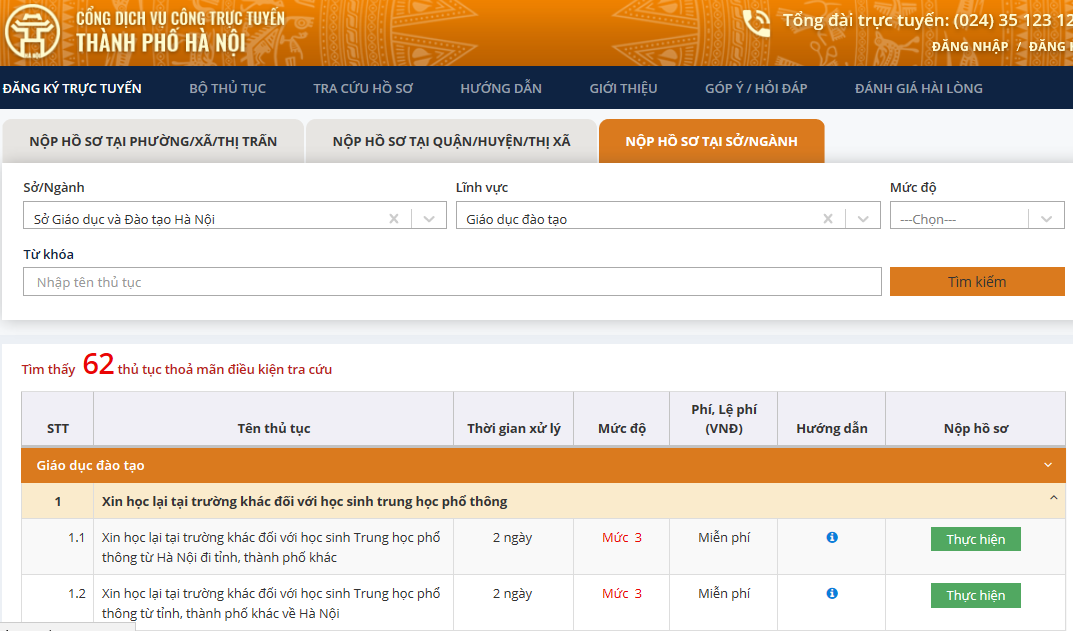 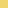 HƯỚNG DẪN SỬ DỤNG DVCTT SỞ GD&ĐT
Bước 4: Chọn một TTHC và nháy vào nút thực hiện
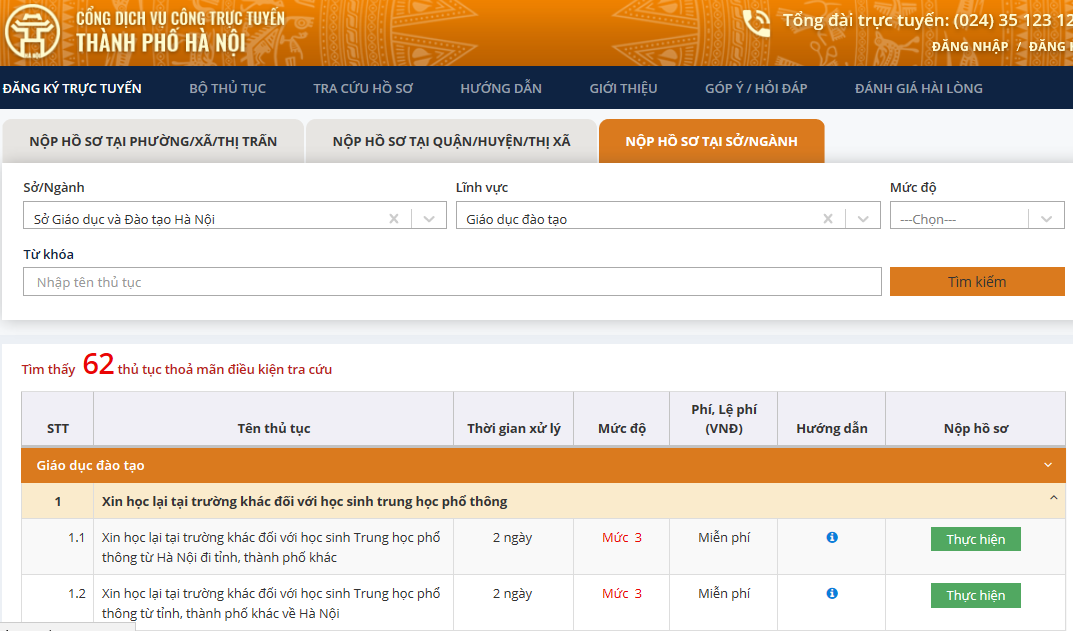 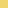 THỰC HIỆN MỘT DVCTT MỨC ĐỘ 3 CỦA SỞ GD&ĐT HÀ NỘI
HƯỚNG DẪN THỰC HIỆN MỘT TTHC MỨC ĐỘ 3 SỞ GD&ĐT
Bước 1: Chọn TTHC nháy vào nút Thực hiện
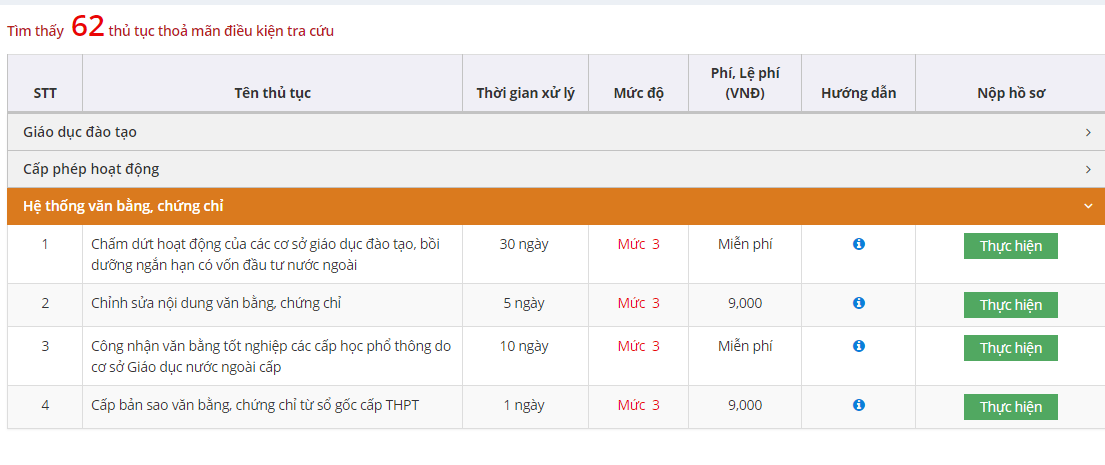 HƯỚNG DẪN THỰC HIỆN MỘT TTHC MỨC ĐỘ 3 SỞ GD&ĐT
Bước 2: Điền thông tin theo mẫu tờ khai trực tuyến. Những trường 
thông tin có dấu * là bắt buộc nhập.
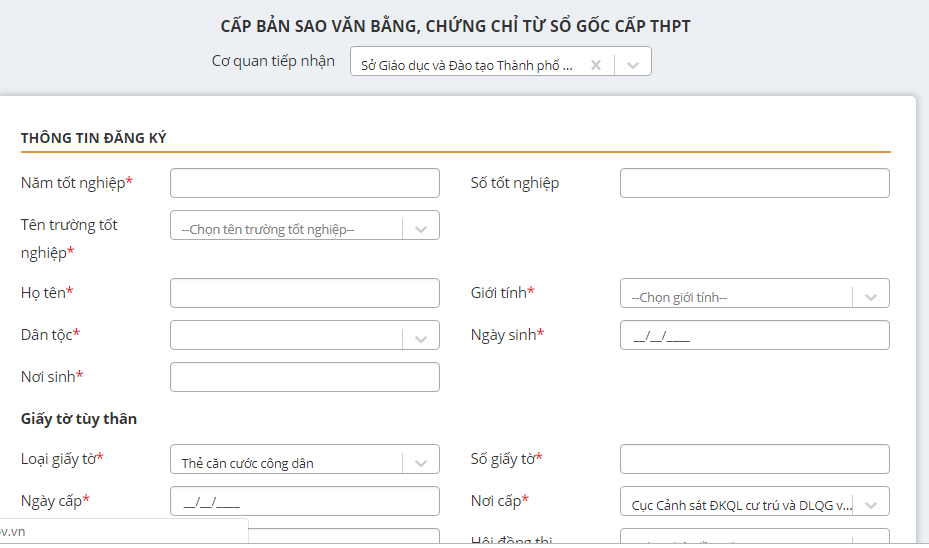 HƯỚNG DẪN THỰC HIỆN MỘT TTHC MỨC ĐỘ 3 SỞ GD&ĐT
Bước 3: Đính kèm hồ sơ theo yêu cầu. Sau khi hoàn thành nháy chuột
Vào nút Tiếp tục
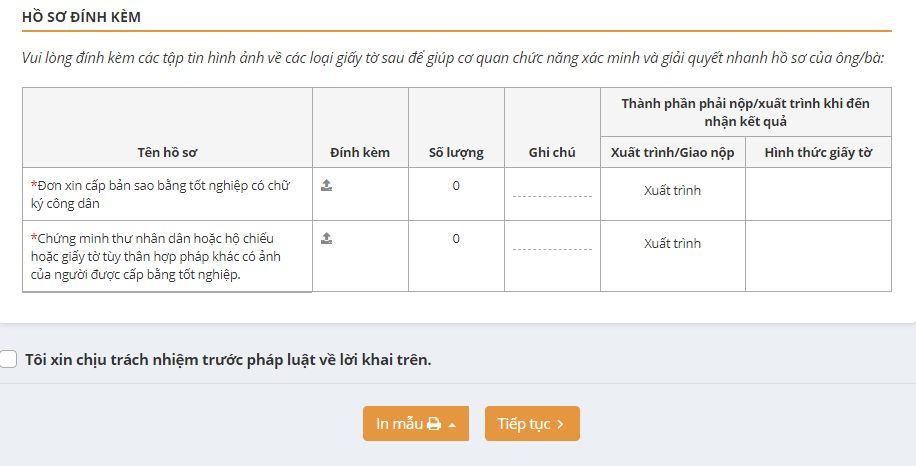 HƯỚNG DẪN THỰC HIỆN MỘT TTHC MỨC ĐỘ 3 SỞ GD&ĐT
Bước 4: Sau khi đã kiểm tra thông tin và chính xác, nhập Mã Xác Nhận 
và nhấn vào nút Tiếp tục
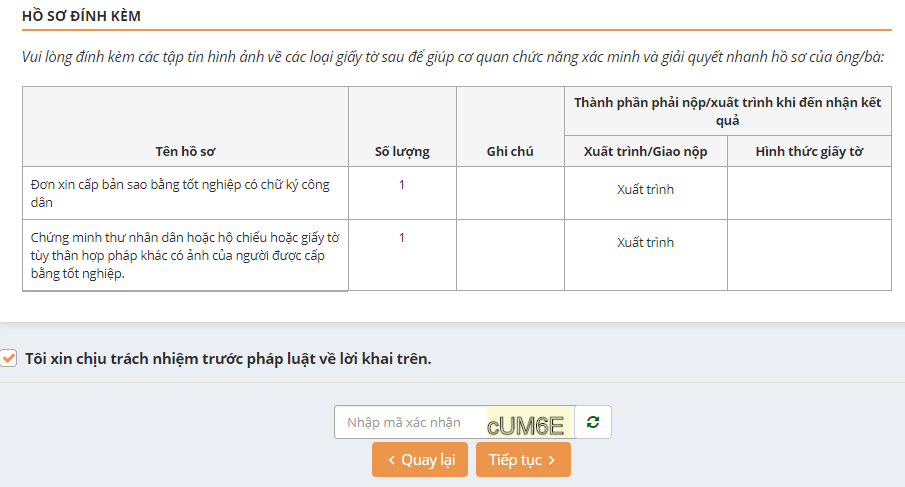 HƯỚNG DẪN THỰC HIỆN MỘT TTHC MỨC ĐỘ 3 SỞ GD&ĐT
Bước 5: Thông tin đăng ký thành công sẽ đi đến trang hướng dẫn 
các bước tiếp theo để hoàn tất hồ sơ. Ta có thể lưu lại Mã hồ sơ để
 Tra cứu tình trạng hồ sơ.
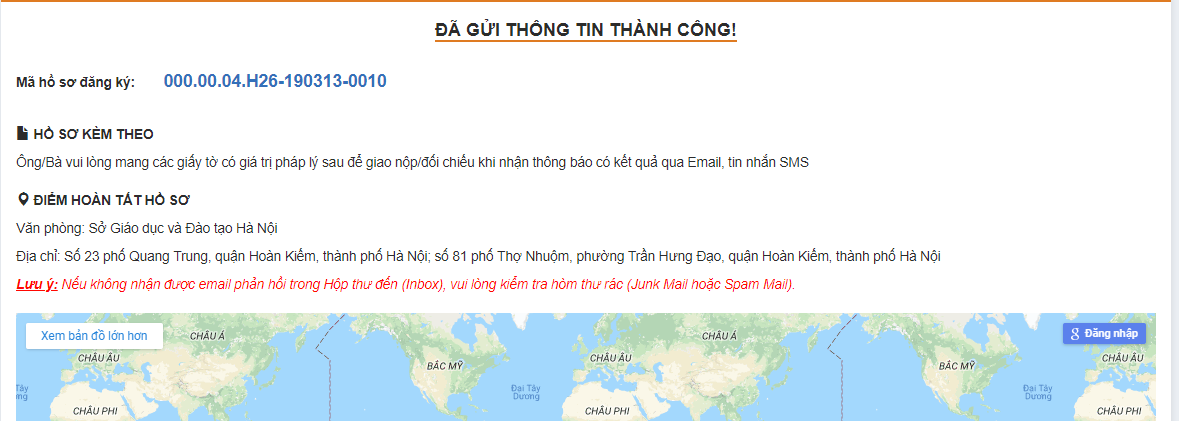 HƯỚNG DẪN THỰC HIỆN MỘT TTHC MỨC ĐỘ 3 SỞ GD&ĐT
Bước 6: Thông tin đăng ký sẽ được gửi đến hộp thư điện tử mà ta đã
 điền trong biểu mẫu.Trường hợp hồ sơ chưa đầy đủ hoặc có yêu cầu 
khác, sẽ được hướng dẫn chi tiết để bổ sung hoàn chỉnh hồ sơ.
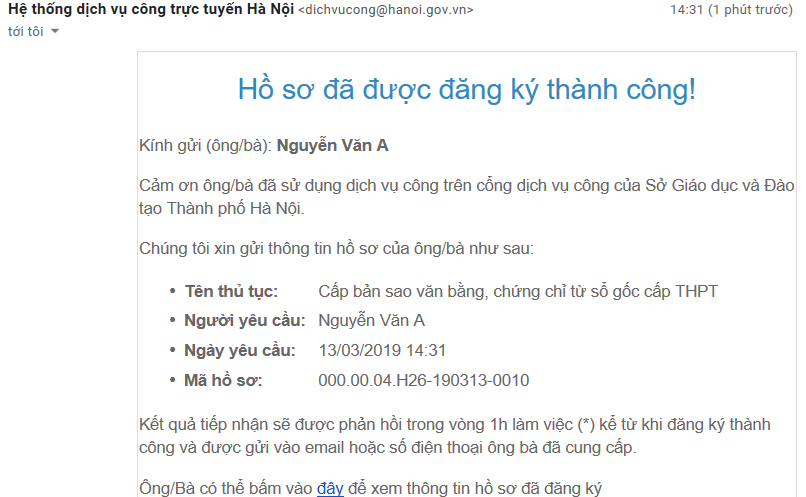 TRA CỨU HỒ SƠ
Bước 1: Từ Trang Chủ nhập mã hồ sơ cần tra cứu.
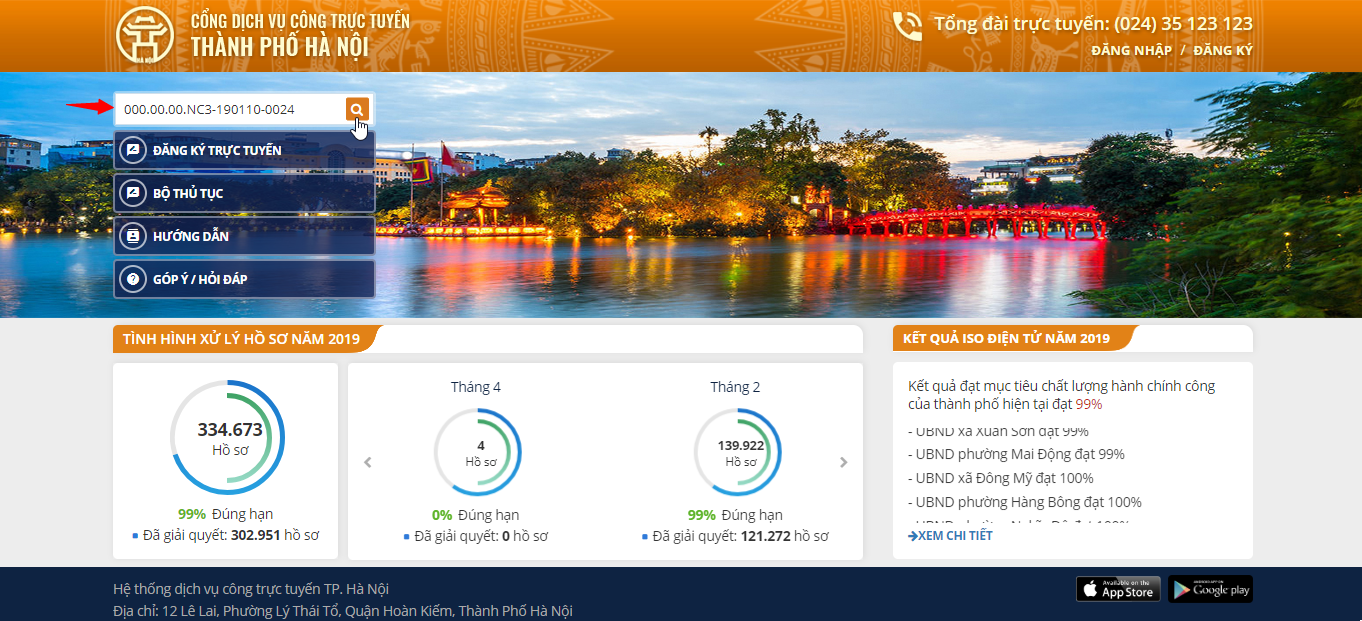 TRA CỨU HỒ SƠ
Bước 2: Nhập Mã Xác Nhận và nhấn nút Tra cứu. Thông tin hồ sơ đã đăng ký sẽ hiện ra bên dưới ô Tra cứu. Hoặc có thể tra cứu qua tin nhắn SMS
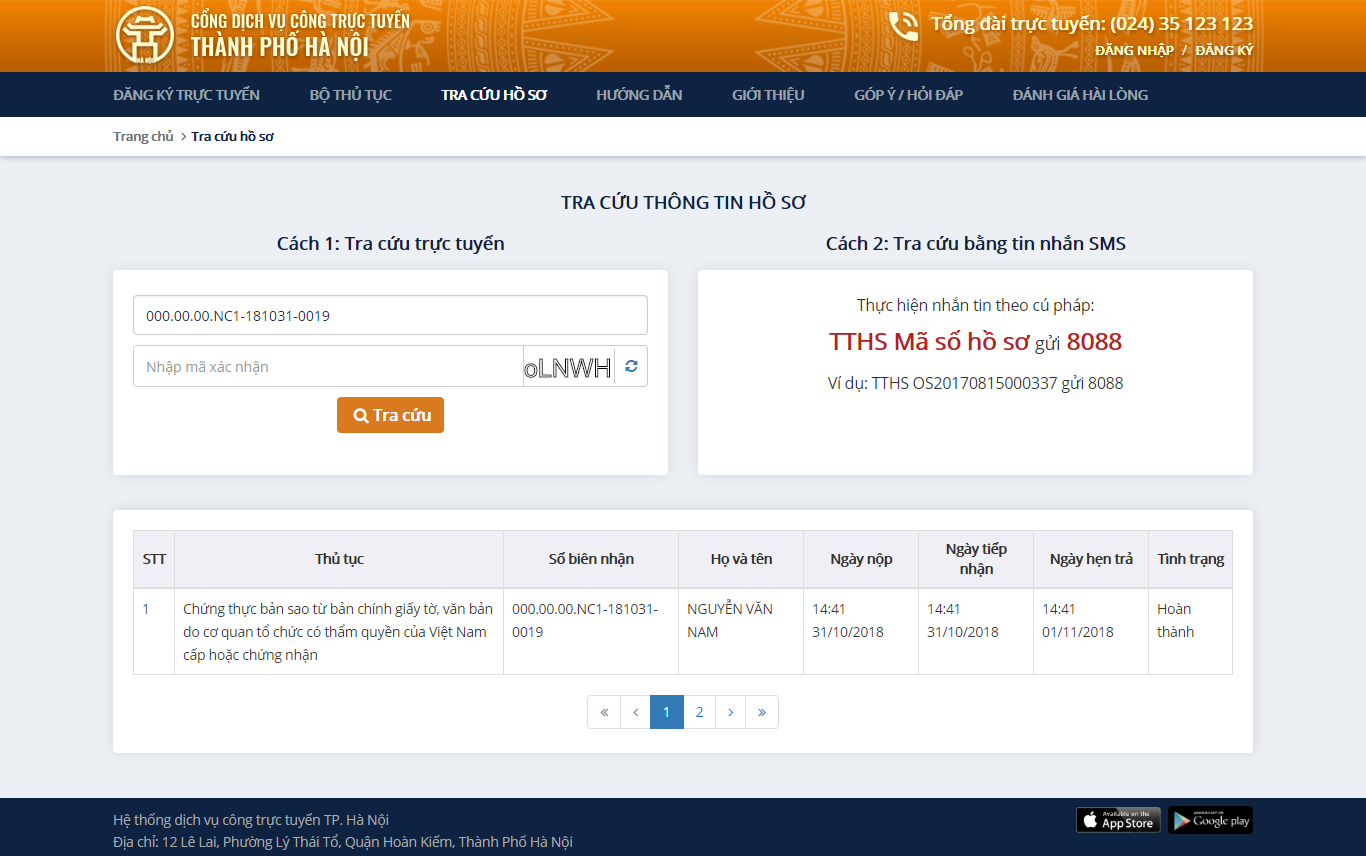 CÁC BƯỚC TÌM KIẾM TTHC CỦA SỞ GD&ĐT HÀ NỘI
Bước 1: Truy cập trang https://dichvucong.hanoi.gov.vn và chọn Đăng ký trực tuyến
Bước 2: Chọn Nộp hồ sơ tại sở/ngành
Bước 3: Chọn  Sở GD&ĐT Hà Nội; Lĩnh vực: Giáo dục đào tạo
Bước 4: Nháy chuột vào nút: Tìm kiếm
CÁC BƯỚC THỰC HIỆN MỘT TTHC SỞ GD&ĐT HÀ NỘI QUA DVCTT MỨC ĐỘ 3
Bước 1: Chọn TTHC nháy vào nút Thực hiện
Bước 2: Điền thông tin, những ô thông tin có dấu * là bắt buộc nhập
Bước 3: Đính kèm hồ sơ theo yêu cầu. Chọn Tiếp tục khi hoàn tất
Bước 4: Kiểm tra thông tin nhập Mã xác nhận và chọn Tiếp tục
Bước 5: Lưu mã hồ sơ và đọc hướng dẫn hoàn tất thủ tục
Bước 6: Đăng nhập hòm thư điện tử để xem thông tin đăng ký.
Bước 7: Đem hồ sơ bản gốc, CMND đến 23A Quang Trung, 
Hoàn Kiếm,Hà Nội để nhận kết quả khi có thông báo.
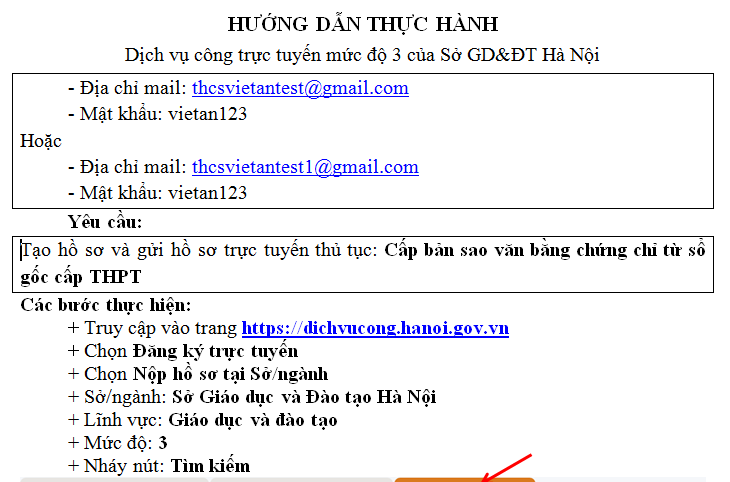 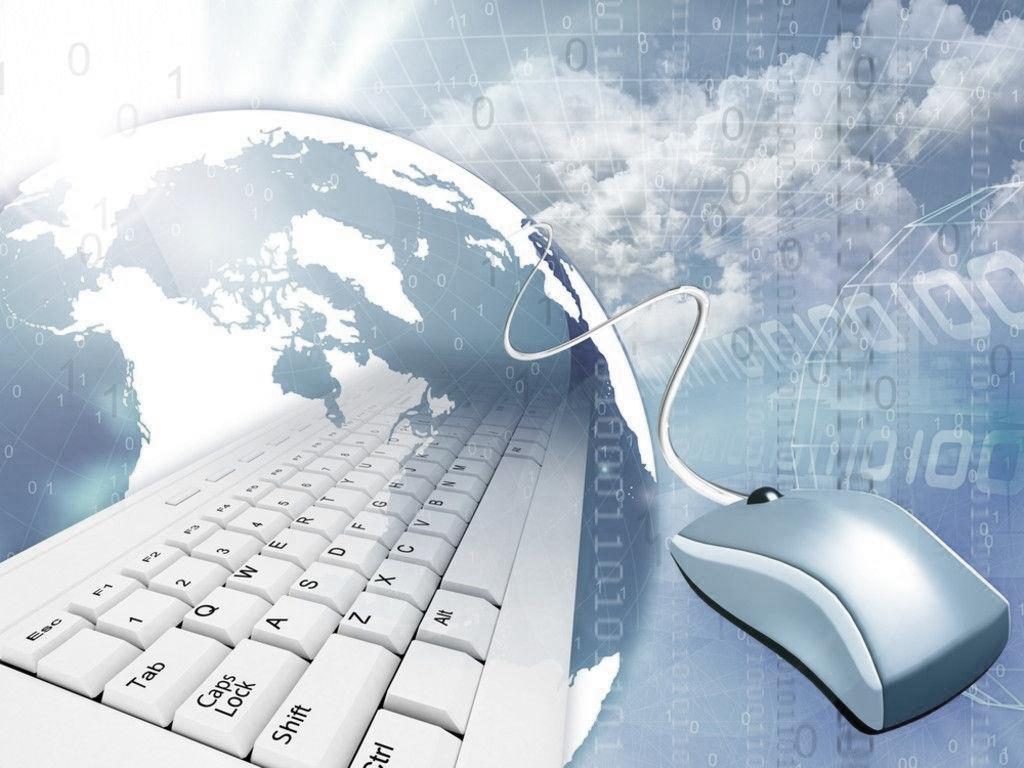 SỞ GIÁO DỤC VÀ ĐÀO TẠO HÀ NỘI
TUYÊN TRUYỀN DỊCH VỤ CÔNG TRỰC TUYẾN 
MỨC ĐỘ 3,4 CHO HỌC SINH
Thanh Xuân, ngày 02 tháng 4 năm 2019